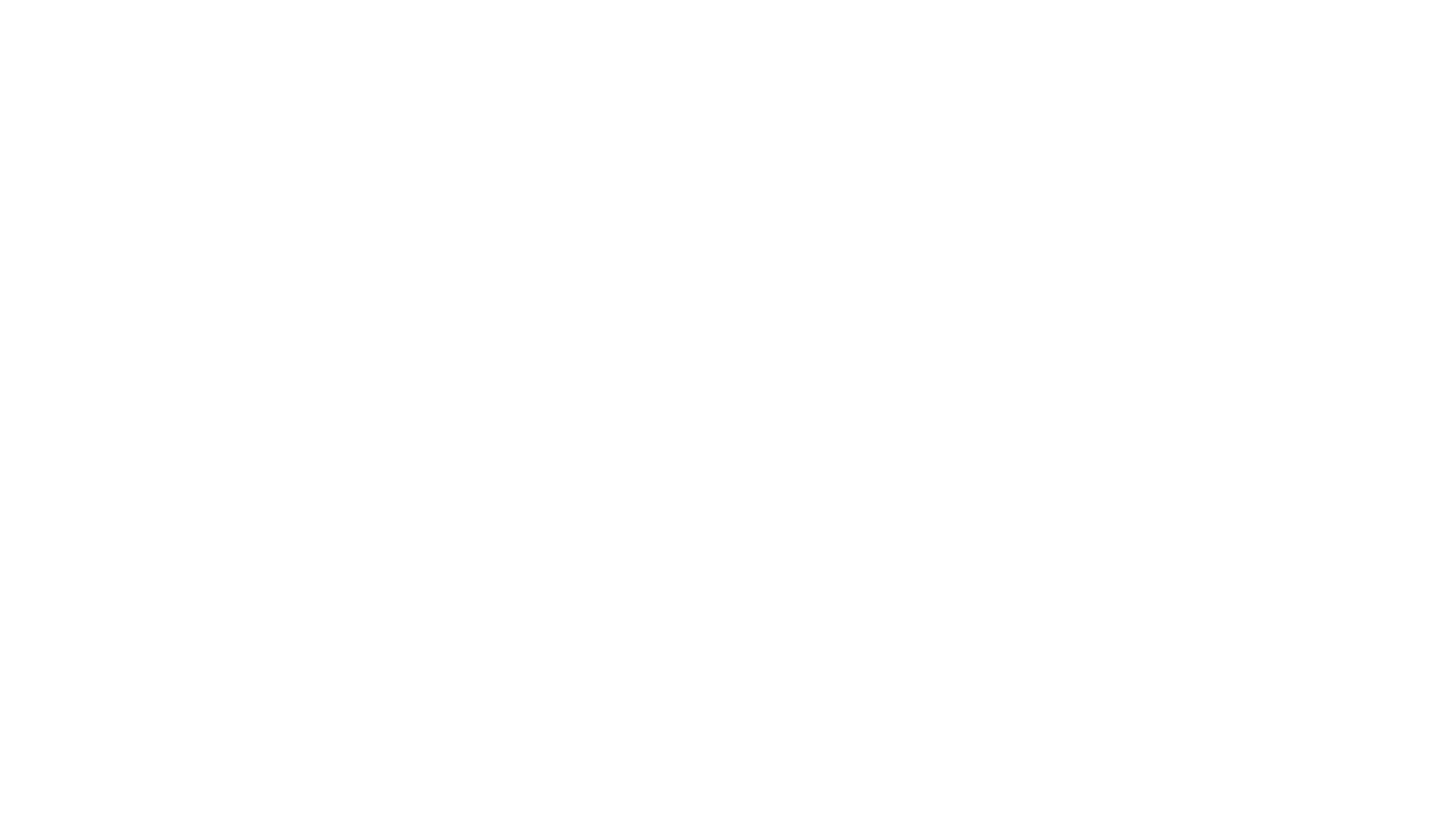 Christmas Wishlist
MULTI-PURPOSE PRESENTATION
How to Use This Presentation
GOOGLE SLIDES
POWERPOINT
CANVA
Click on the "Google Slides" button below this presentation preview. Make sure to sign in to your Google account. Click on "Make a copy." Start editing your presentation.

Alternative: Click on the "Share" button on the top right corner in Canva and click on "More" at the bottom of the menu. Enter "Google Drive" in the search bar and click on the GDrive icon to add this design as a Google slide in your GDrive.
Click on the "PowerPoint" button below this presentation preview. Start editing your presentation.

Alternative: From Canva template file, Click on the "Share" button on the top right corner in Canva and click on "More" at the bottom of the menu. Enter "PowerPoint" in the search bar and click on the PowerPoint icon to download.
Click on the "Canva" button under this presentation preview. Start editing your presentation. You need to sign in to your Canva account.
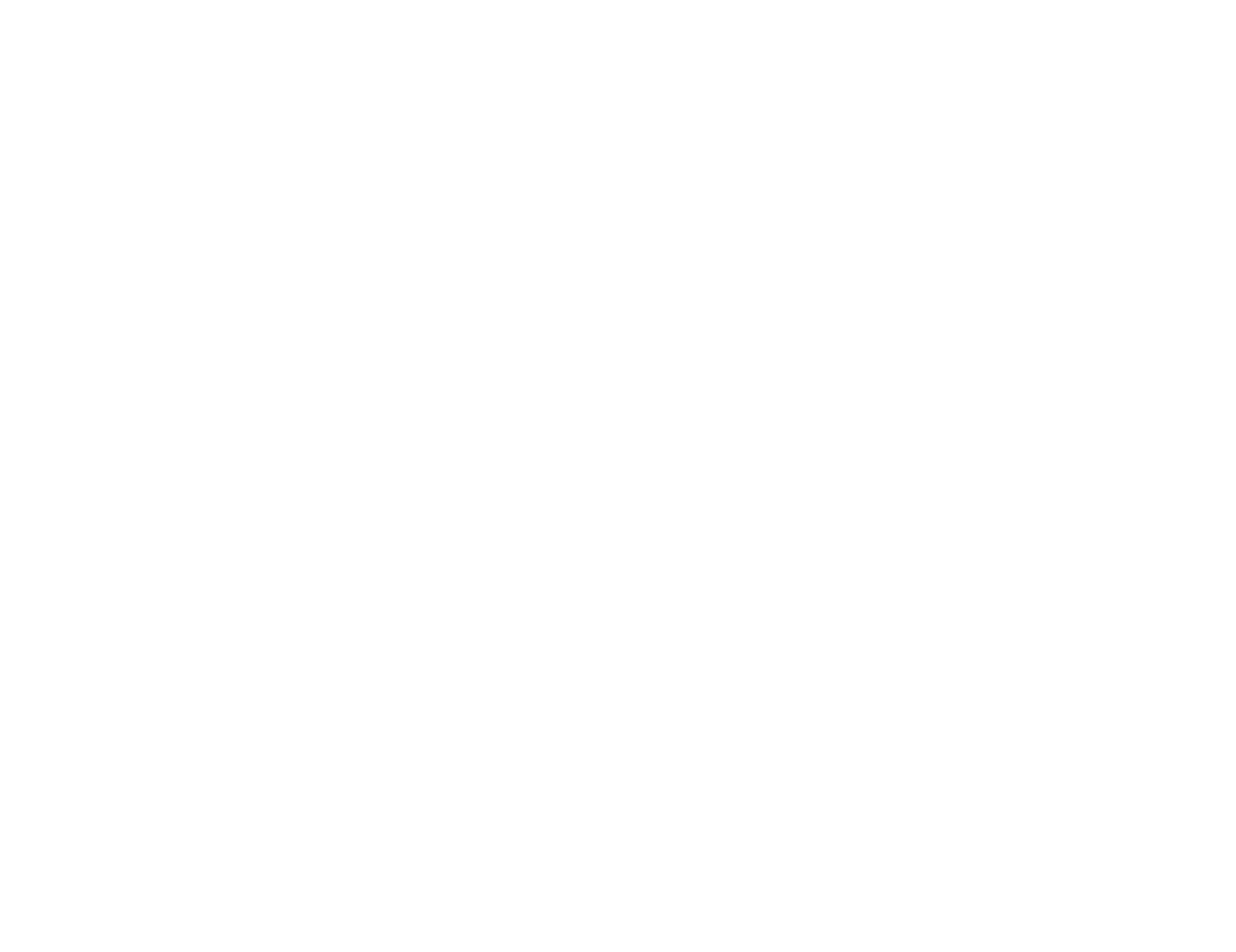 01
02
03
04
ADD AGENDA HERE
ADD AGENDA HERE
ADD AGENDA HERE
ADD AGENDA HERE
Table of contents
POINT 01
POINT 03
POINT 02
Elaborate on what you want to discuss.
Elaborate on what you want to discuss.
Elaborate on what you want to discuss.
Shopping Map
POINT 05
POINT 04
Elaborate on what you want to discuss.
Elaborate on what you want to discuss.
Briefly elaborate on what you want to discuss.
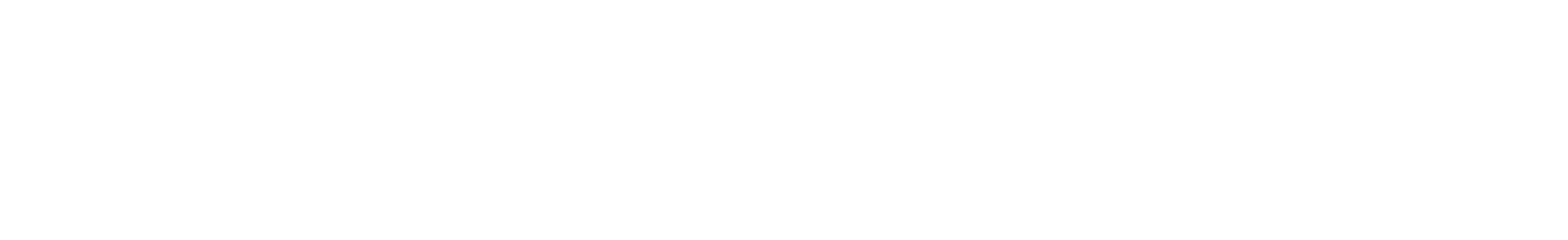 My Wishlist
Briefly elaborate on what you want to discuss.
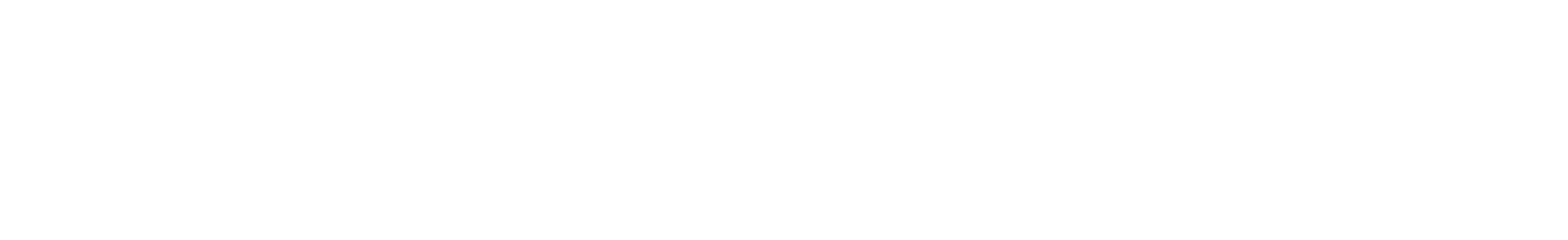 ITEM 01
ITEM 04
Elaborate on what you want to discuss.
Elaborate on what you want to discuss.
Items list
ITEM 02
ITEM 05
Elaborate on what you want to discuss.
Elaborate on what you want to discuss.
Briefly elaborate on what you want to discuss.
ITEM 03
ITEM 06
Elaborate on what you want to discuss.
Elaborate on what you want to discuss.
INSERT TEXT HERE
INSERT TEXT HERE
INSERT TEXT HERE
INSERT TEXT HERE
INSERT TEXT HERE
INSERT TEXT HERE
INSERT TEXT HERE
INSERT TEXT HERE
My Checklist
My Moodboard
Briefly elaborate on what you want to discuss.
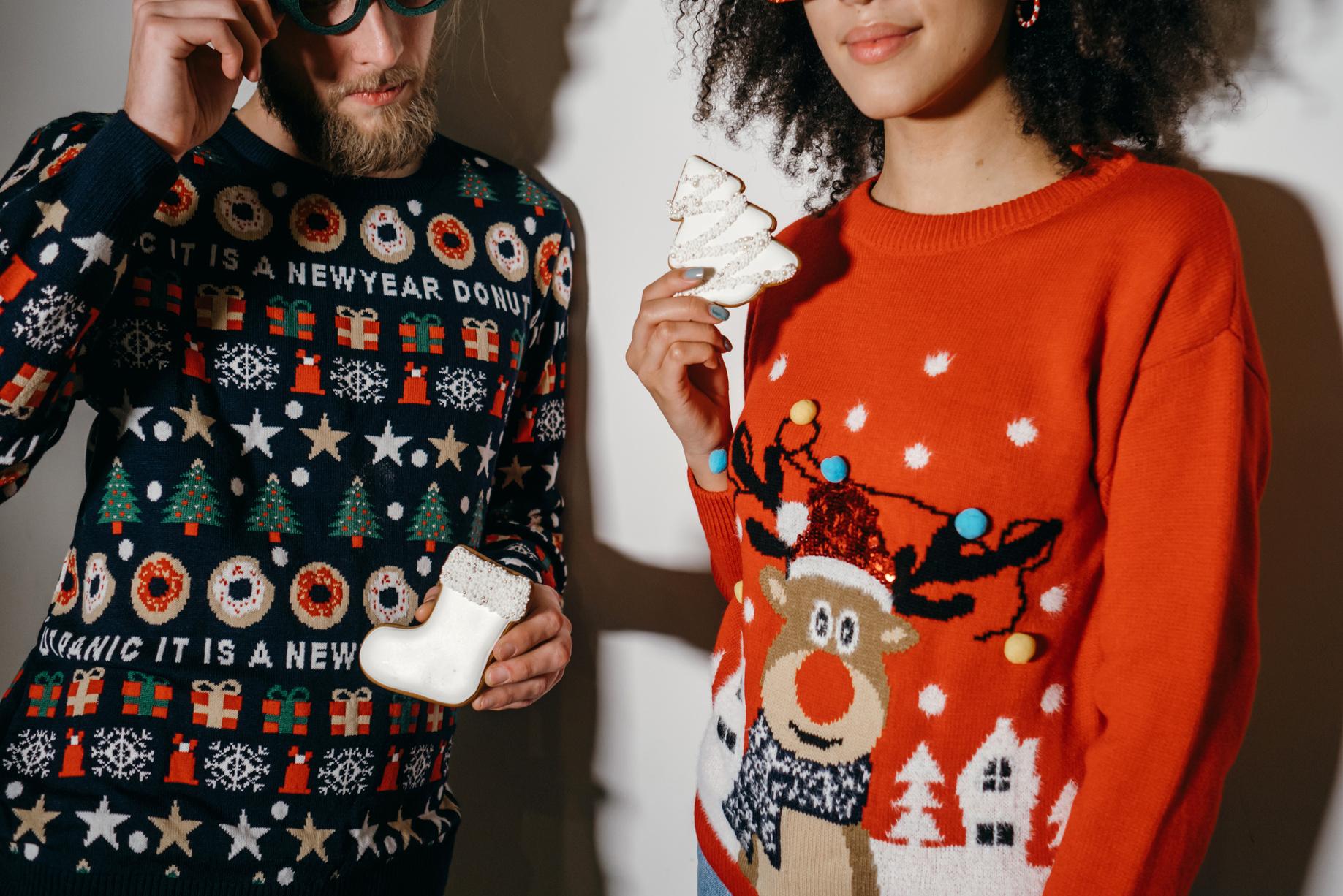 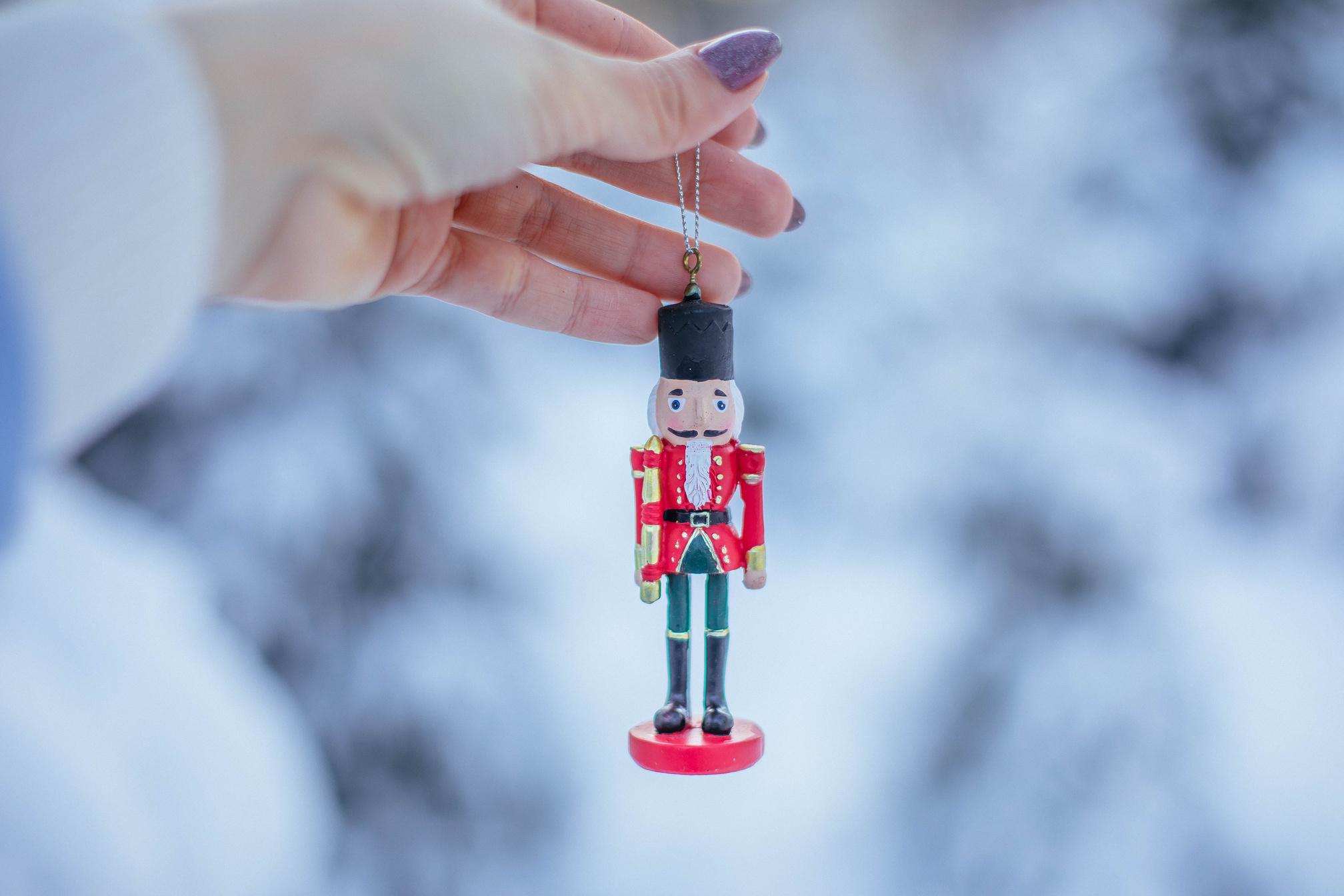 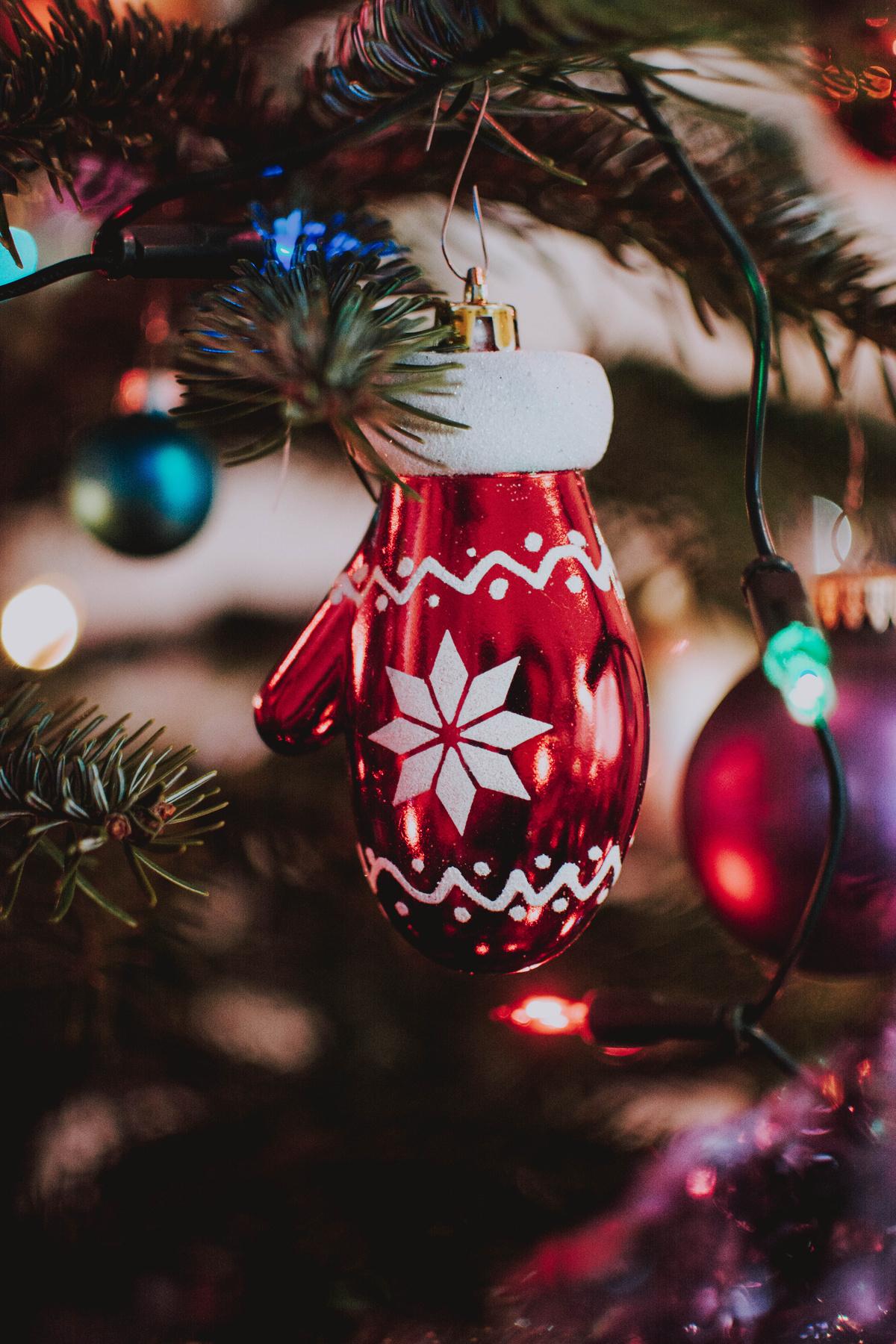 Price Range
Briefly elaborate on what you want to discuss.
$100
$70
$40
Add a Feature
Add a Feature
Add a Feature
Add a Feature
Add a Feature
Add a Feature
Add a Feature
Add a Feature
Add a Feature
Add a Feature
Add a Feature
Add a Feature
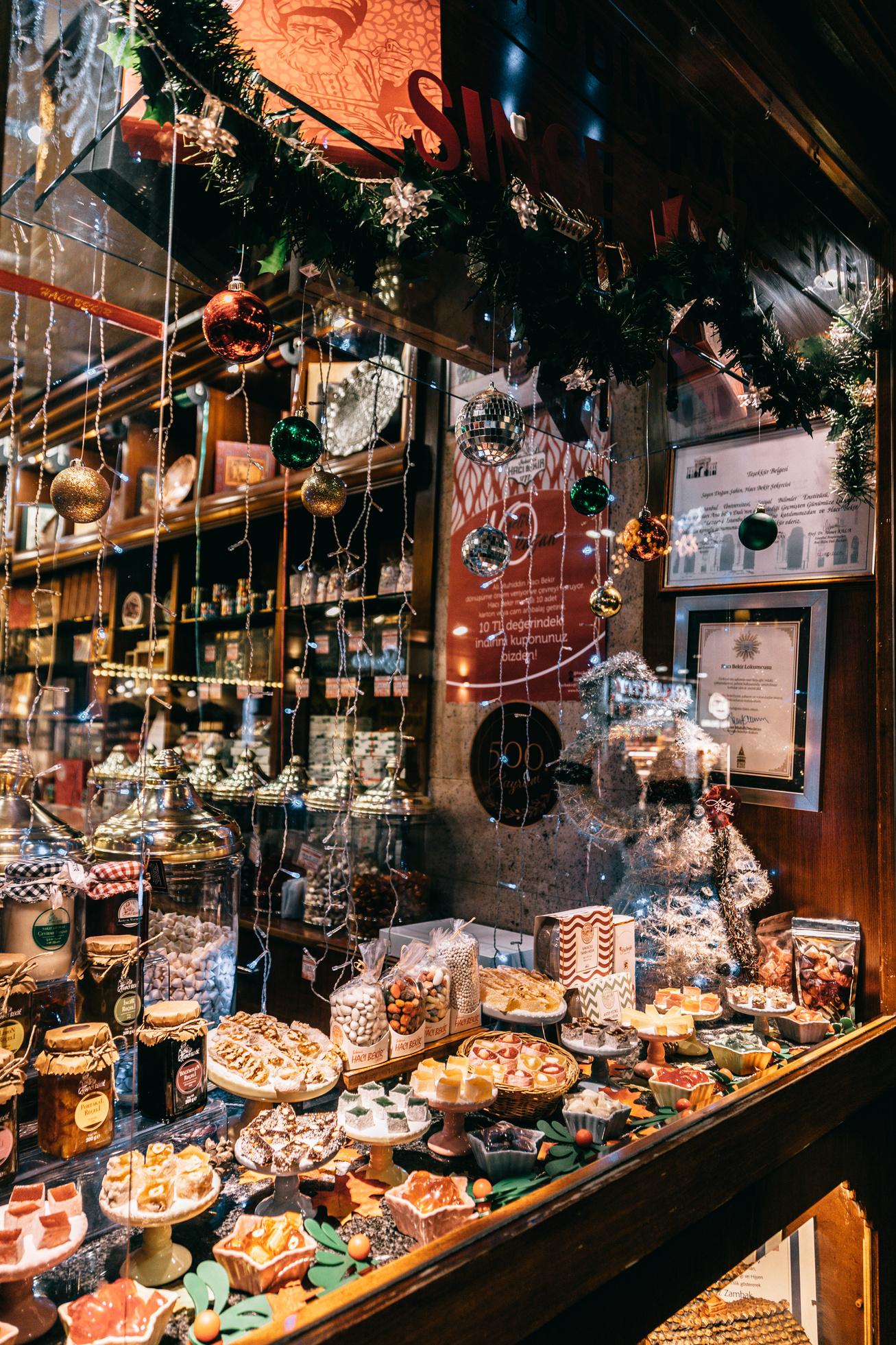 Great Places to Shop!
Lorem ipsum dolor sit amet, consectetur adipiscing elit, sed do eiusmod tempor incididunt ut labore et dolore magna aliqua.
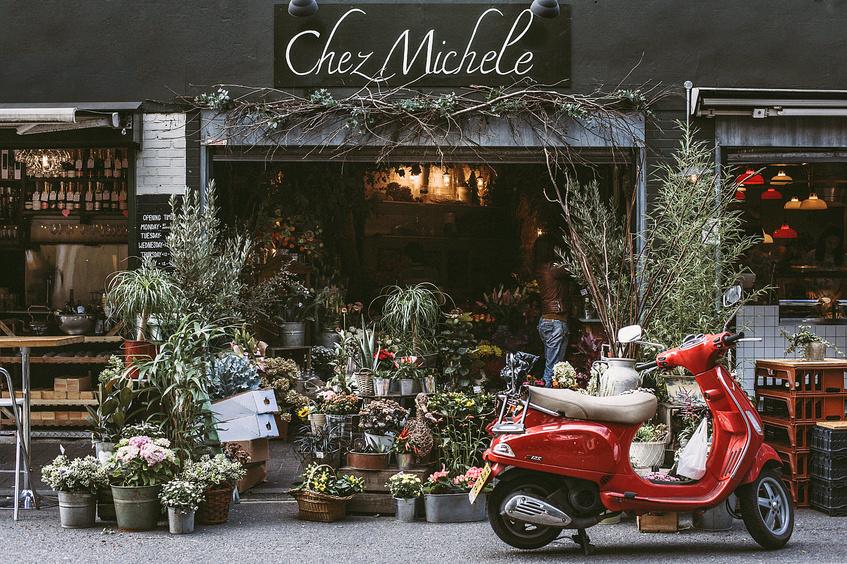 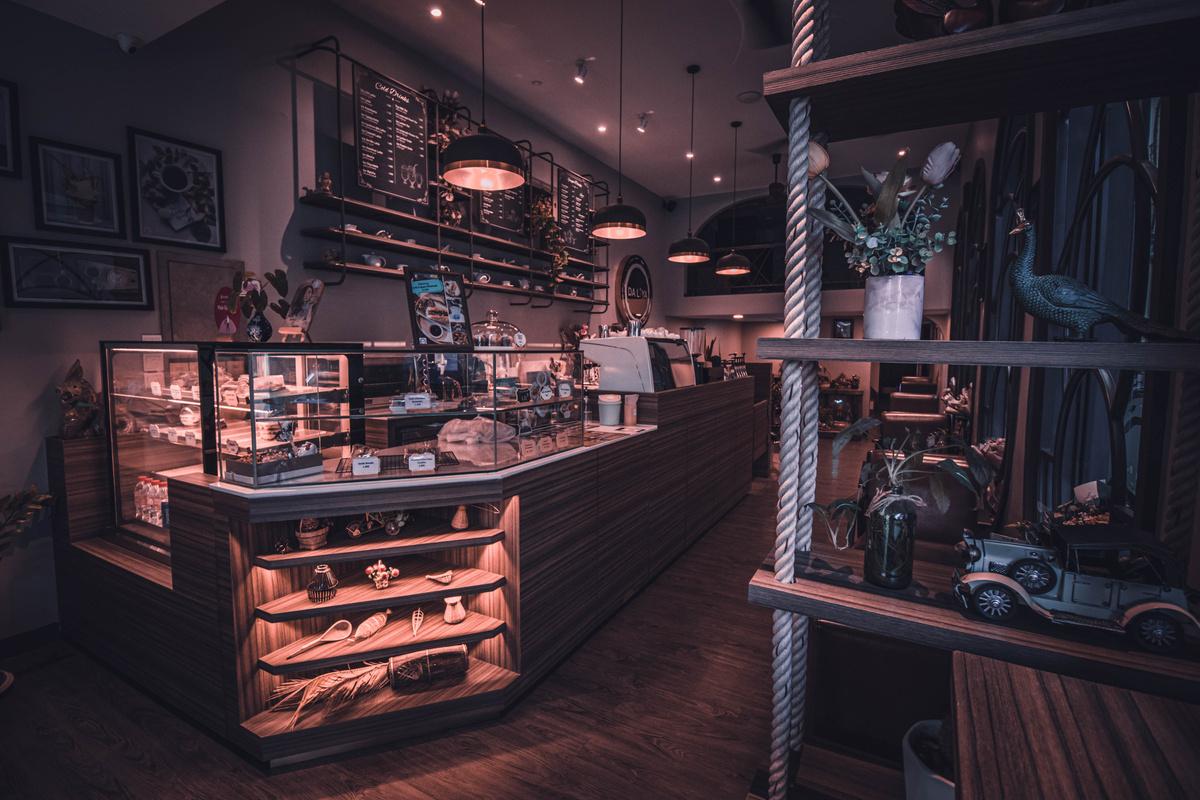 POINT 01
POINT 02
Elaborate on what you want to discuss.
Elaborate on what you want to discuss.
POINT 04
POINT 01
POINT 02
POINT 03
Christmas Vacation Ideas
Elaborate on what you want to discuss.
Elaborate on what you want to discuss.
Elaborate on what you want to discuss.
Elaborate on what you want to discuss.
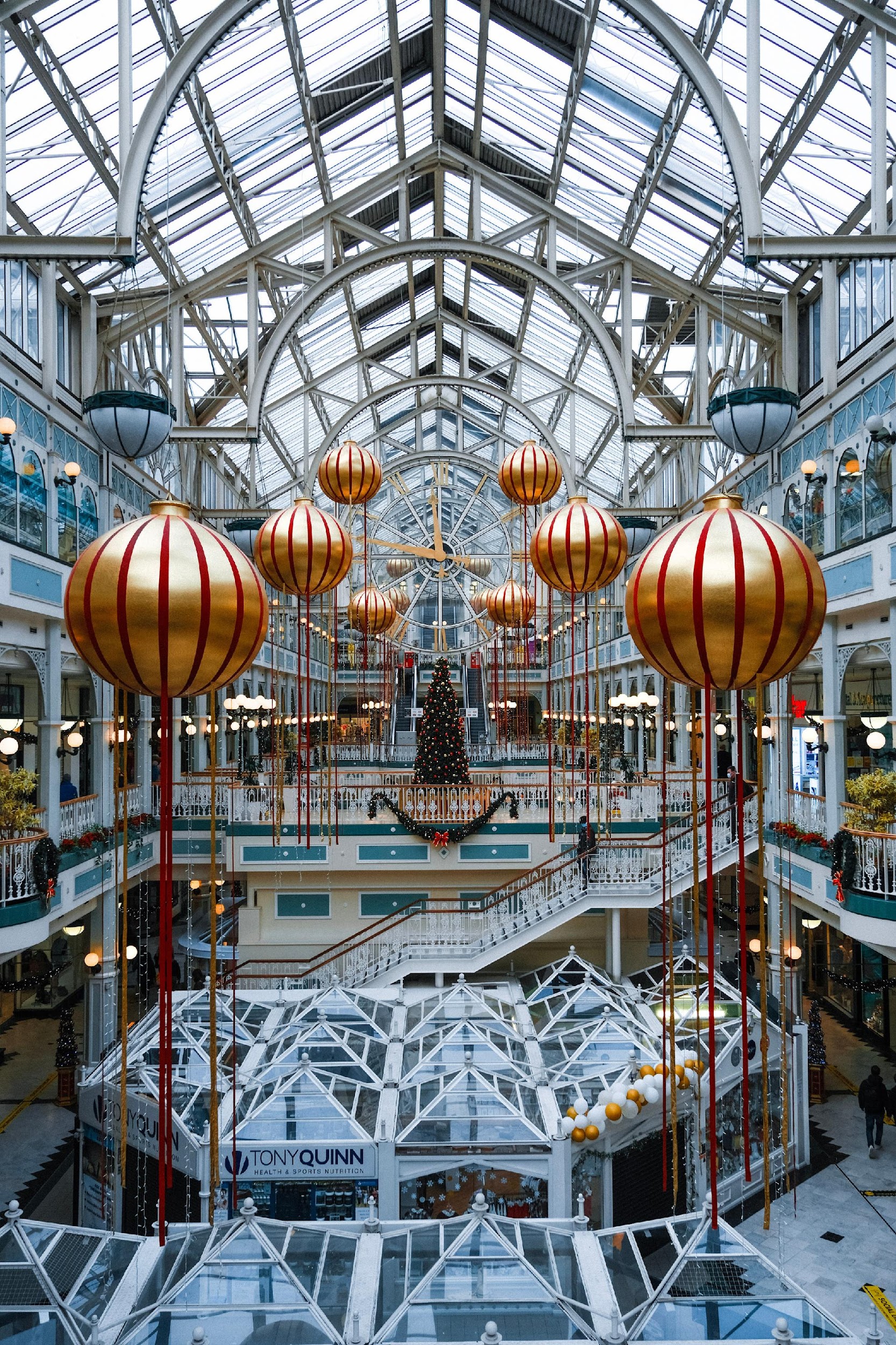 a picture is worth a thousand words
DAD
MOM
SIBLING
ME
Family Wish List
Add a Feature
Add a Feature
Add a Feature
Add a Feature
Add a Feature
Add a Feature
Add a Feature
Add a Feature
Add a Feature
Add a Feature
Add a Feature
Add a Feature
LIST 01
Add a Feature
Add a Feature
Add a Feature
Add a Feature
Add a Feature
Add a Feature
Add a Feature
Add a Feature
Add a Feature
Add a Feature
Add a Feature
Add a Feature
LIST 02
Add a Feature
Add a Feature
Add a Feature
Add a Feature
Add a Feature
Add a Feature
Add a Feature
Add a Feature
Add a Feature
Add a Feature
Add a Feature
Add a Feature
LIST 03
POINT 01
POINT 02
POINT 03
POINT 04
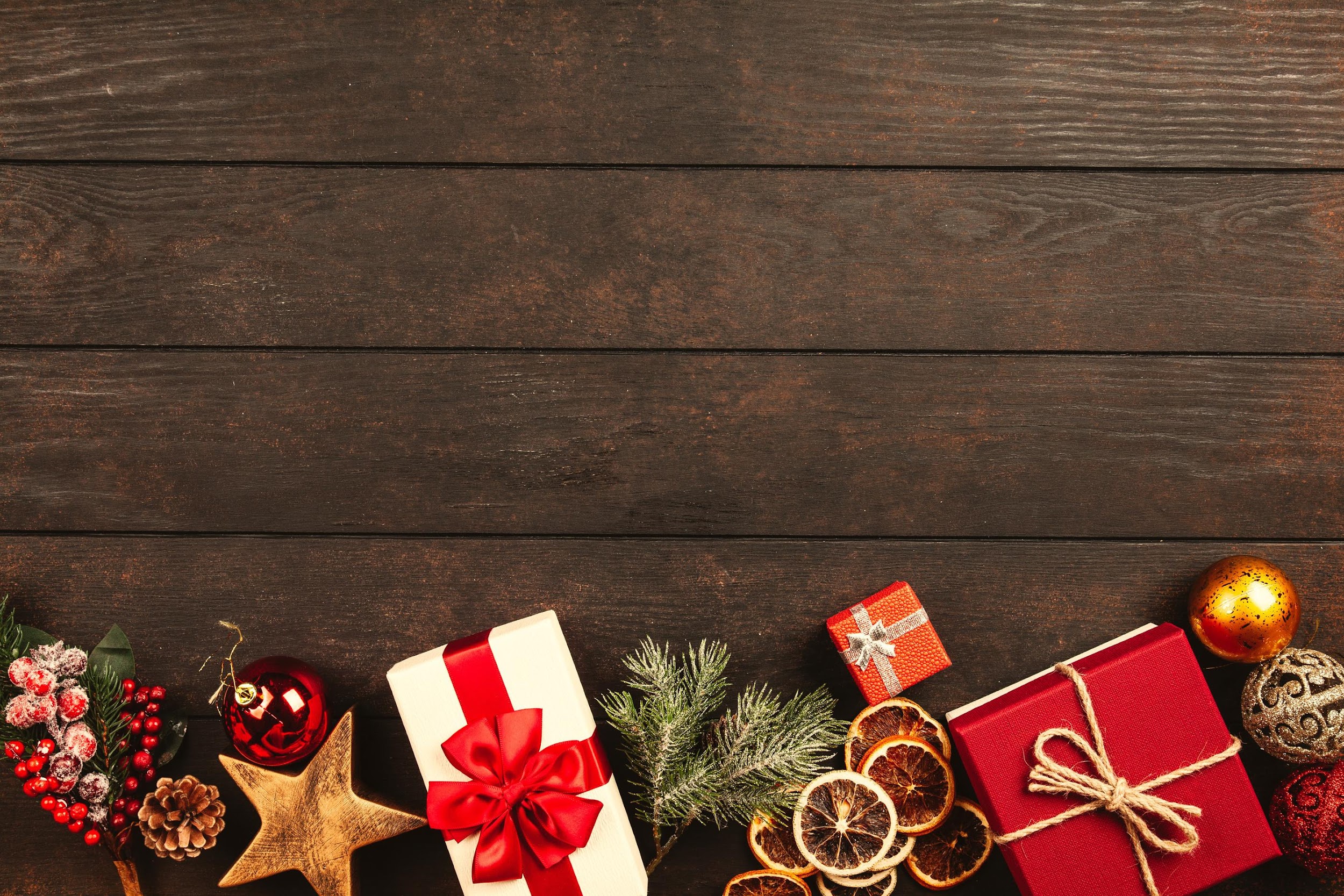 Elaborate on what you want to discuss.
Elaborate on what you want to discuss.
Elaborate on what you want to discuss.
Elaborate on what you want to discuss.
Gift ideas
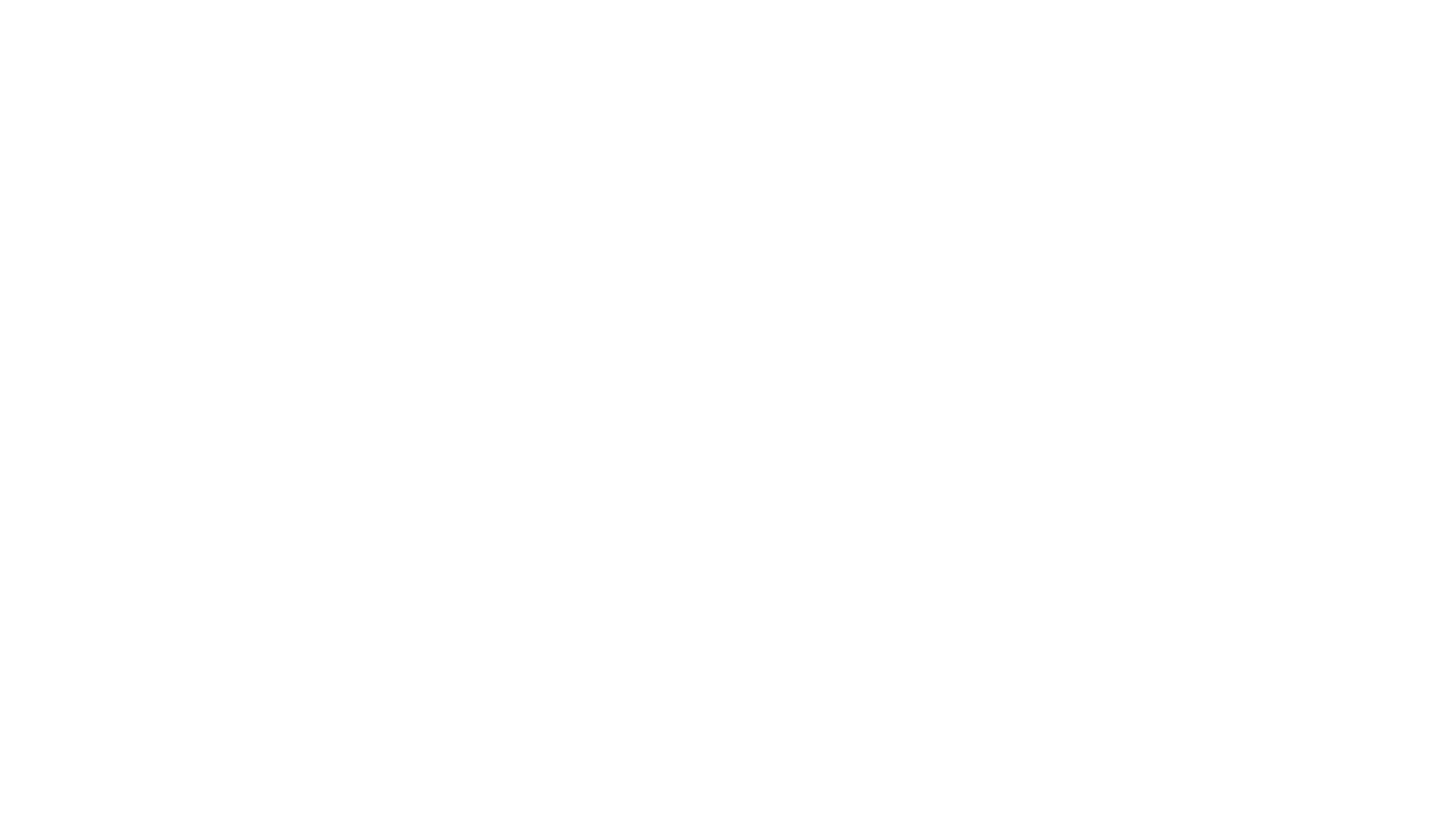 Merry Christmas and happy shopping!
Elaborate on what you want to discuss.
Resource Page
Use these design resources in your Canva Presentation.

This presentation template uses the following free fonts:

Titles: Bebas Neue Bold
Headers: Roboto Bold
Body Copy: Roboto Regular

You can find these fonts online too. Happy designing! 

Don't forget to delete this page before presenting.
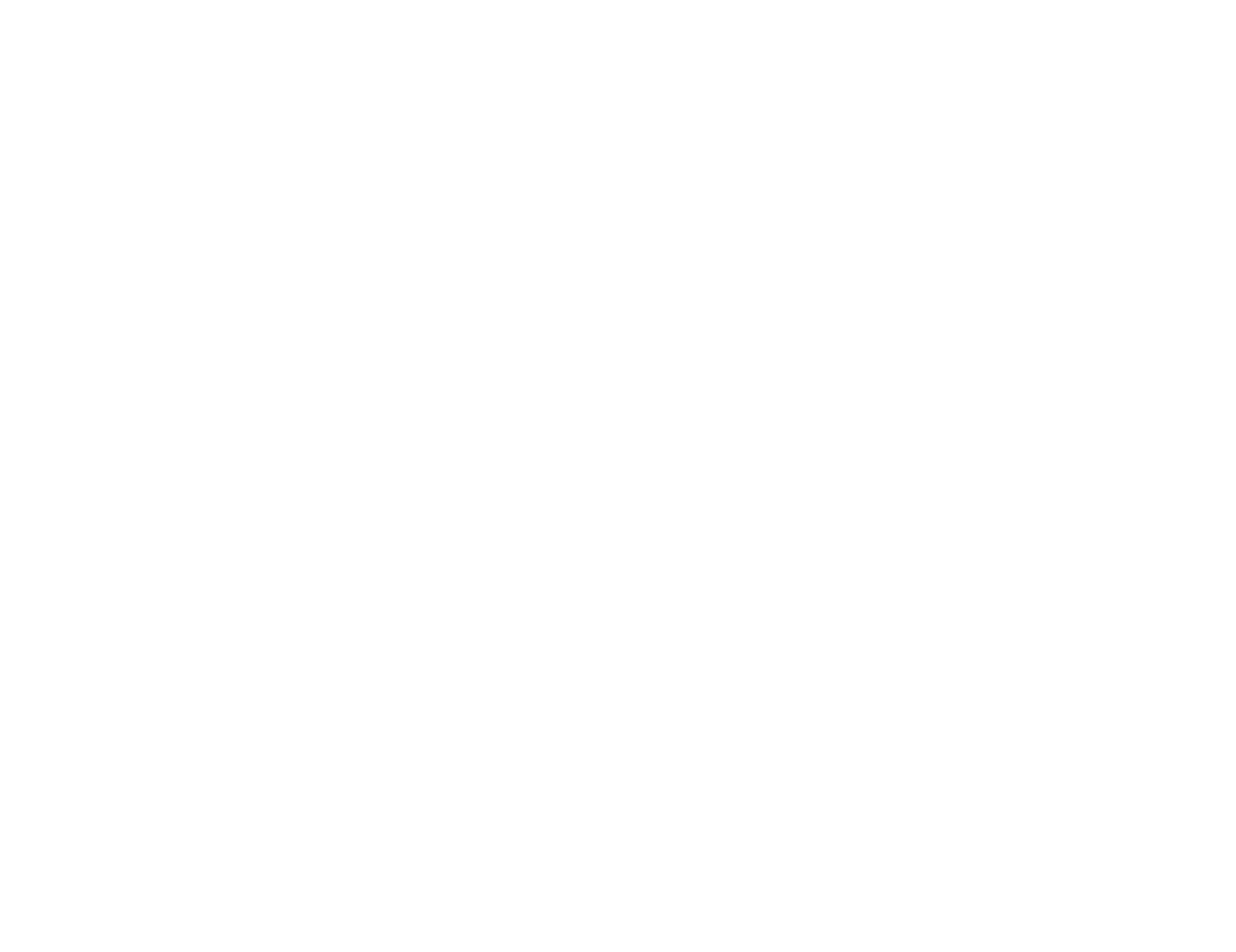 Credits
This presentation template is free for everyone to use thanks to the following:

SlidesCarnival for the presentation template
Pexels and Pixabay for the photos

Happy Designing!